.
Древний Курск – город-крепость
1
Житие Феодосия Печерского
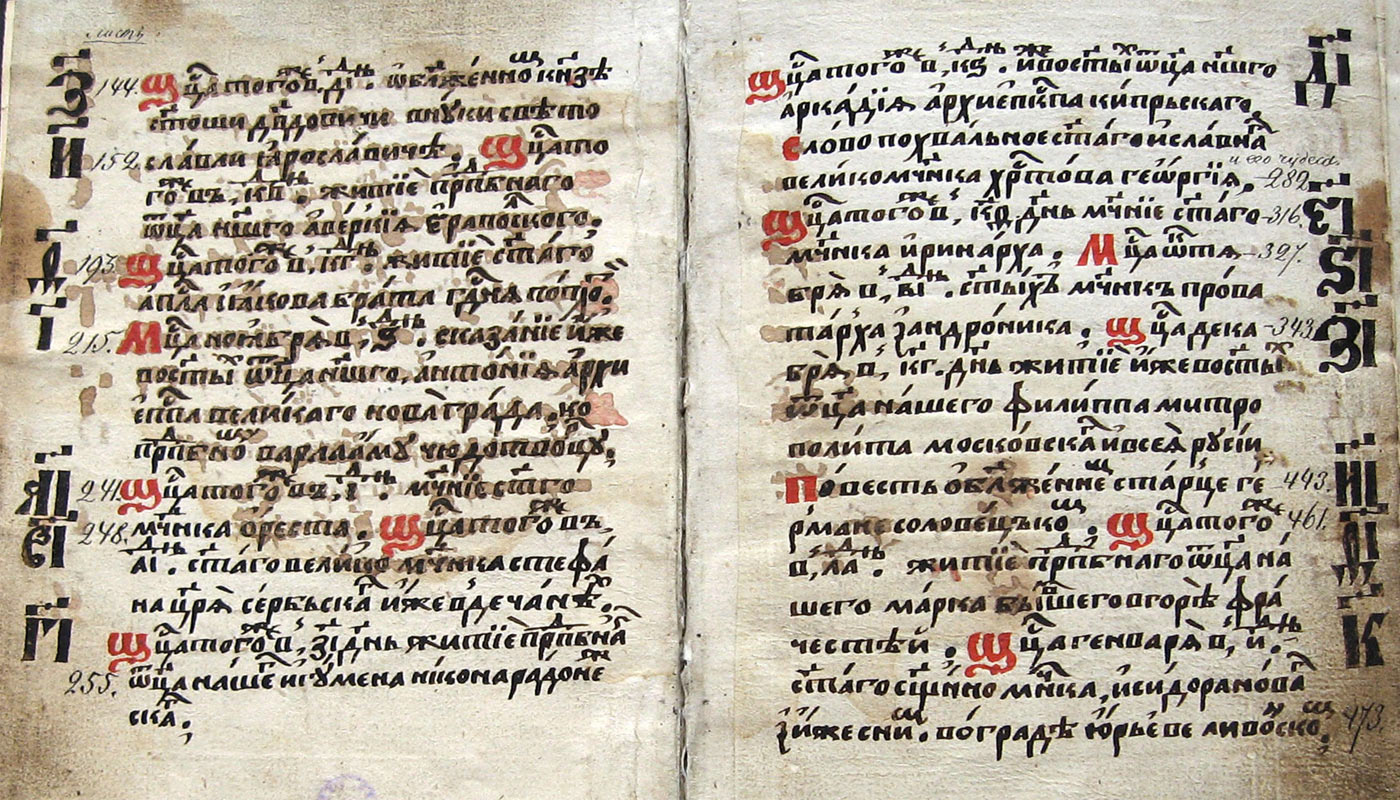 2
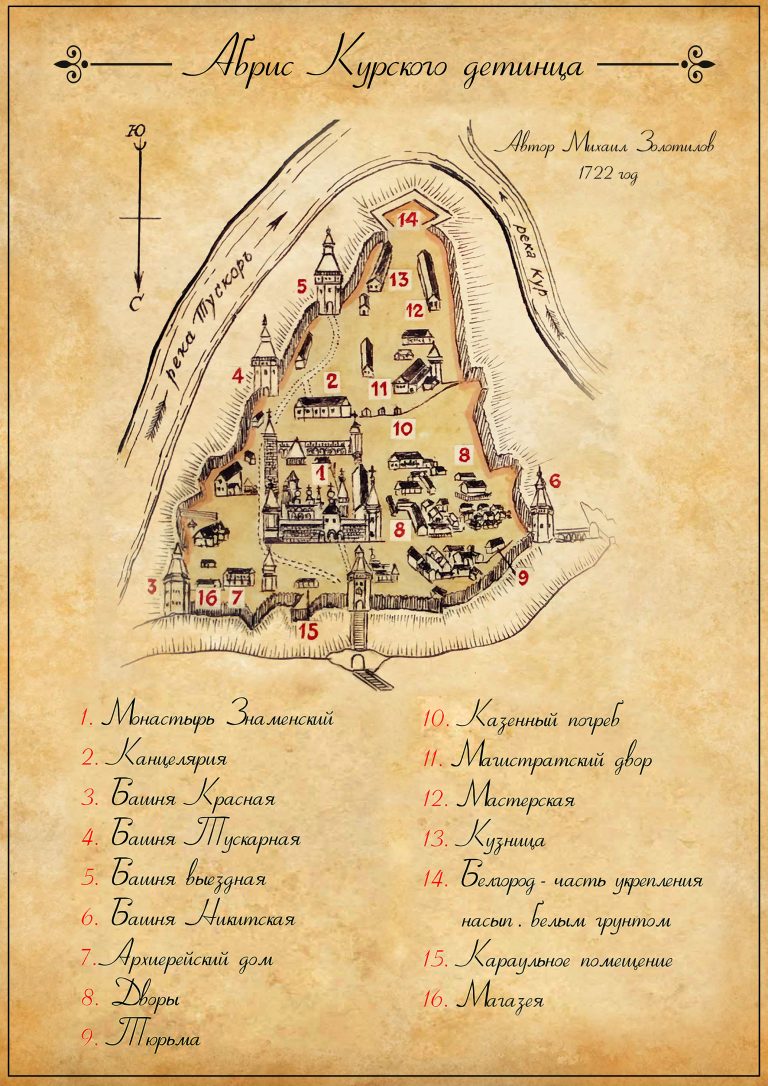 Так выглядела Курская крепость в 1722 году.
3
«Слово полку Игореве»
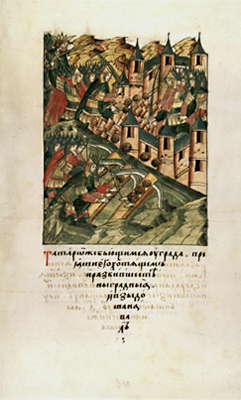 «А мои куряне – 

ратники бывалые!»
4
Благодарим за интерес к истории древнего Курска!
5